Plano de Ação para Controle da talidomida no Estado do Piauí
Elaboração e apresentação
Maria Veloso – Gerente de Serviços e Produtos da Vigilância Sanitária
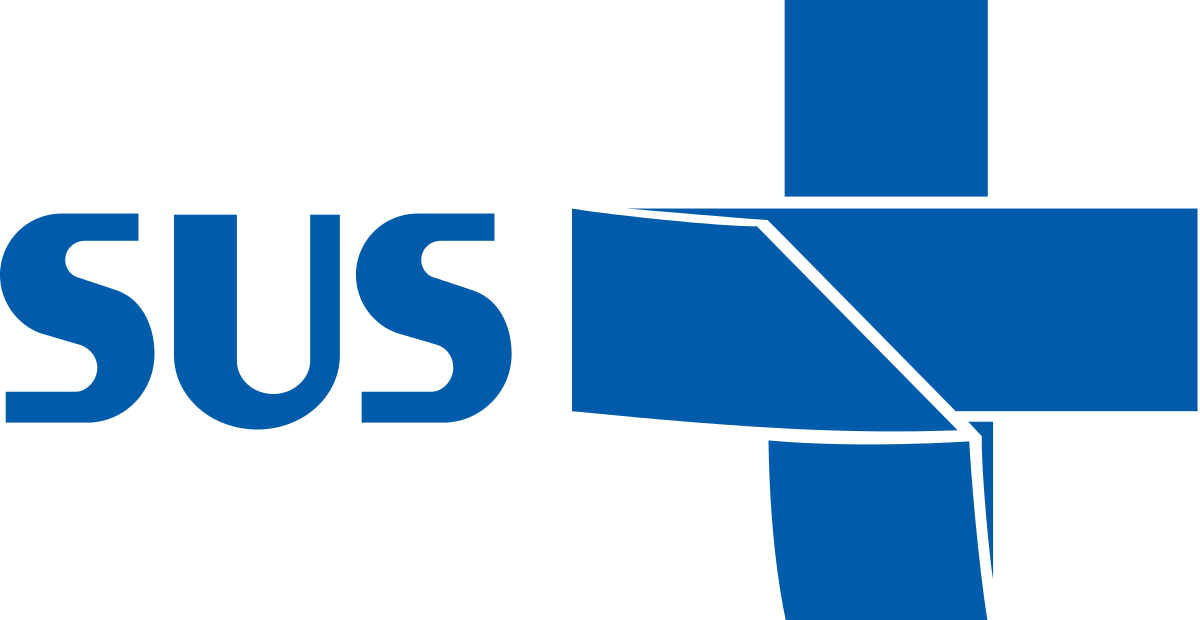 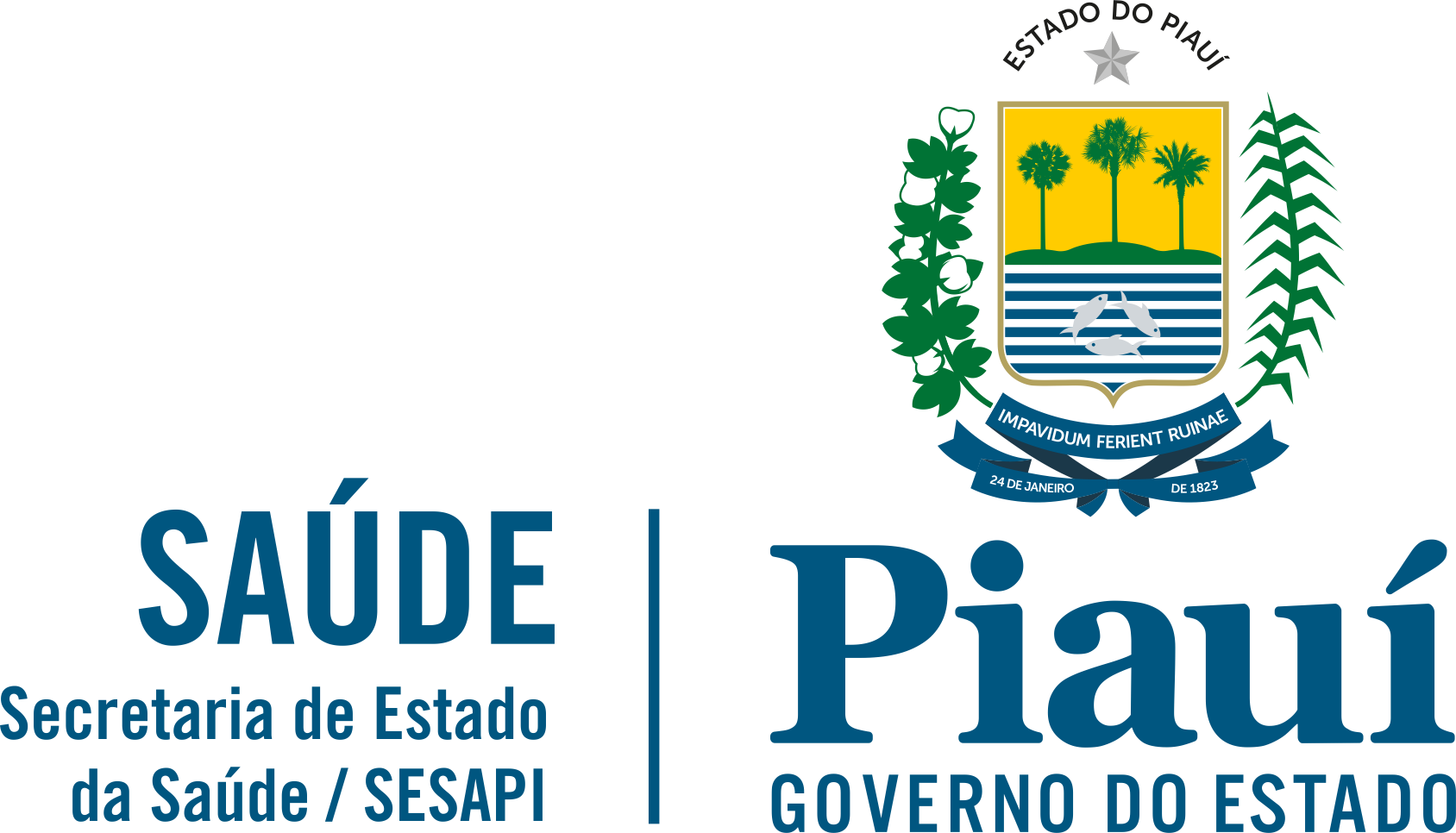 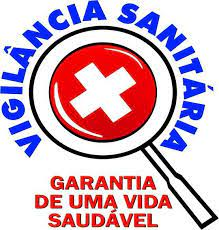 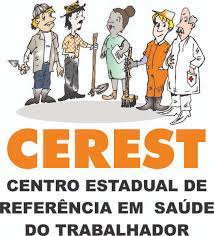 Contextualização
Julho de 2015-
Reunião equipe da Anvisa, assistência farmacêutica, coordenação da hanseníase do MS com equipe do Estado
Levantamento da situação da Talidomida
Caso de síndrome da talidomida de Barras com  repercussão nacional e internacionalmente ,gerando  demanda do Ministério Público Federal
Advertência ao Estado de não encaminhamento de talidomida caso não houvesse cumprimento da RDC Nº11 de 2011 ,dentre outras
Agosto de 2015
Elaboração do plano da talidomida do estado 
Adequações imediatas para execução do mesmo
Medicamento Talidomida
Medicamento de uso controlado cuja utilização exige uma série de medidas de controle, desde a produção , prescrição e dispensação
Prescrição do medicamento por médicos prescritores cadastrados na DIVISA com talonários específicos
Distribuição em UPDT-unidades públicas distribuidoras de talidomida credenciadas junto a Divisa
Dispensação realizada somente por profissional farmacêutico
Paciente com notificação de receita de talidomida e termo de responsabilidade e esclarecimento assinado(3 vias).
Plano de Ação de Estruturação de Controle da Talidomida
Publicação de portaria, pelo Secretário de Saúde, que dispõe sobre a regulamentação da distribuição, prescrição, dispensação, supervisão, controle e monitoramento do medicamento Talidomida na Rede Estadual de Saúde
Publicação de Nota Técnica sobre a obrigatoriedade de cadastramento de profissionais prescritores de talidomida, conforme determinado pela RDC 11/2011.
Mapeamento das unidades dispensadoras de talidomida atualmente no Estado e avaliação crítica da necessidade de todas continuarem dispensando;
Definição das regionais de saúde e unidades de referência regional para a dispensação da talidomida;
Levantamento da rede de atenção à saúde de referência para os agravos que demandam uso de talidomida (detalhar os que possuem serviços diagnósticos, médico de referência, acompanhamento) 
Diferenciação as ações de distribuição daquelas de dispensação, estruturando-as com fluxos e métodos adequados;
Atualização do CNES das unidades com serviços de atenção integral à hanseníase, conforme Portaria SAS/MS 594/2010;
Organização da CAF Central e das Regionais de Saúde para se adequarem à legislação de Boas Práticas de Distribuição
Organizar plano de credenciamento e inspeção sanitária das unidades dispensadoras de talidomida, priorizando as unidades com mais atendimentos; 
Realização de inquérito para levantamento do estoque de todas as unidades dispensadoras e/ou distribuidoras de talidomida para adequações e remanejamentos de acordo com novo fluxo 
Identificação dos profissionais médicos a serem cadastrados na VISA para prescrever talidomida no Estado e Municípios e Distribuição de talonários de prescrição aos médicos cadastrados na Visa;
Levantamento dos pacientes usuários de talidomida a partir de 2014, mantendo o levantamento semestralmente (no mínimo); Cadastramento dos pacientes em uso de talidomida em 2015;
Realização de reunião com as Regionais de Saúde do Estado para informações sobre a situação da Talidomida no Estado, determinação do cumprimento da legislação e encaminhamentos conjuntos;
Reunião na CIB para apresentação do Plano e Reunião com conselhos de classe (CRM, CRF) para articulação de ações
Definição de fluxo para dispensação de talidomida em casos excepcionais (Art. 28 da RDC 11/2011).
Levantamento de municípios do Piauí que tem contratado o profissional Farmacêutico 
Definição sobre uso de livro eletrônico para controle da talidomida
Realização de Reunião com Secretarias Municipais de Saúde para tratar do QualifarSus, divulgação de nota técnica conjunta (DIVISA, ASSIST. FARMACÊUTICA E SUPERV. HANSENÍASE) e portaria da Secretaria de Saúde do Estado.
UPDT e Médicos Prescritores cadastrados
Médicos prescritores cadastrados em 15 cidades ,necessidade de incentivo e atualização cadastral dos médicos, em especial no sul do Estado
Unidades Públicas Dispensadores de Talidomida-12
-Farmácia do componente especializado de Teresina –DUAF
-Hospital Universitário
-Município de Paulistana
-Centro Maria Imaculada-ASA
-Regionais de Saúde de Piripiri , Parnaíba, Floriano, Valença, Campo maior, Oeiras, São Raimundo Nonato , Bom Jesus
-egio
Relação de Documentos para Talidomida-RDC 11/2011Cadastro para  médico(a) prescritor(a) de talidomida:
1-Preencher Ficha de Cadastro, Assinar e Carimbar
(Reconhecer Firma quando encaminhada por terceiros).
 2-Preencher Formulário de Requisição de Notificação de Receita” em 2 vias 
(Deve ser preenchido toda vez que vier solicitar nova numeração).
3-Comparecer à Diretoria de Unidade de Vigilância Sanitária Estadual com carimbo com número do CRM para recebimento do receituário específico 
-Anexar Cópia do:
CRM (Trazer documento original para autenticação pelo servidor público, quando for o próprio profissional OU cópia autenticada quando encaminhada por terceiros);
Comprovante de Endereço Profissional.
Declaração de Vínculo de Serviço de Saúde Pública ou Privado
O que devo fazer para cadastramento da UPDT
Preencher Requerimento Padrão junto a DIVISA, assinado e carimbado  pelo  Diretor Legal da Instituição  (Reconhecer Firma quando encaminhado por terceiros);
 Preencher Termo de Responsabilidade Técnica do farmacêutico fornecido pela DIVISA com respectivo carimbo e assinatura   
Relação dos farmacêuticos substitutos de talidomida com CRF.
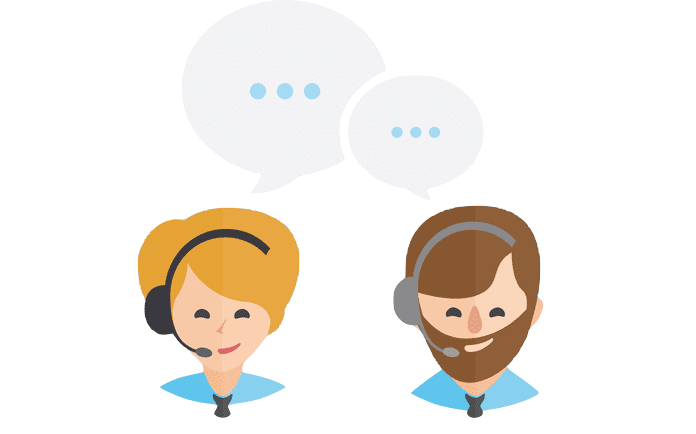 :
O que devo fazer para cadastramento da UPDT
Registro de treinamento dos funcionários envolvidos no recebimento, conferência, guarda, escrituração e dispensação do medicamento nos “Riscos e Normas da Talidomida”
 Anexar Xerox:
CRM do Diretor Legal (Autenticada quando trazido por terceiros);
CRF do Responsável Técnico (Autenticada quando trazido por terceiros)
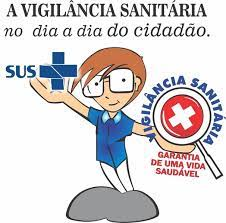 Desafios impostos para o cumprimento da legislação
Organizar linha de cuidado para o paciente que necessite da medicação em todo o estado 
Incentivar o cadastramento dos médicos prescritores
Inspecionar/Cadastrar/Licenciar todas as UPDT para cumprimento da RDC
UPDT Cumprir o que é determinado pela legislação sanitária
Realizar registros e monitoramento da escrituração e balanços da  Talidomida 
Suprir as Regionais de Saúde de Farmacêuticos para promoverem a dispensação da talidomida evitando a peregrinação dos pacientes
Esclarecer o paciente sobre os riscos da medicação
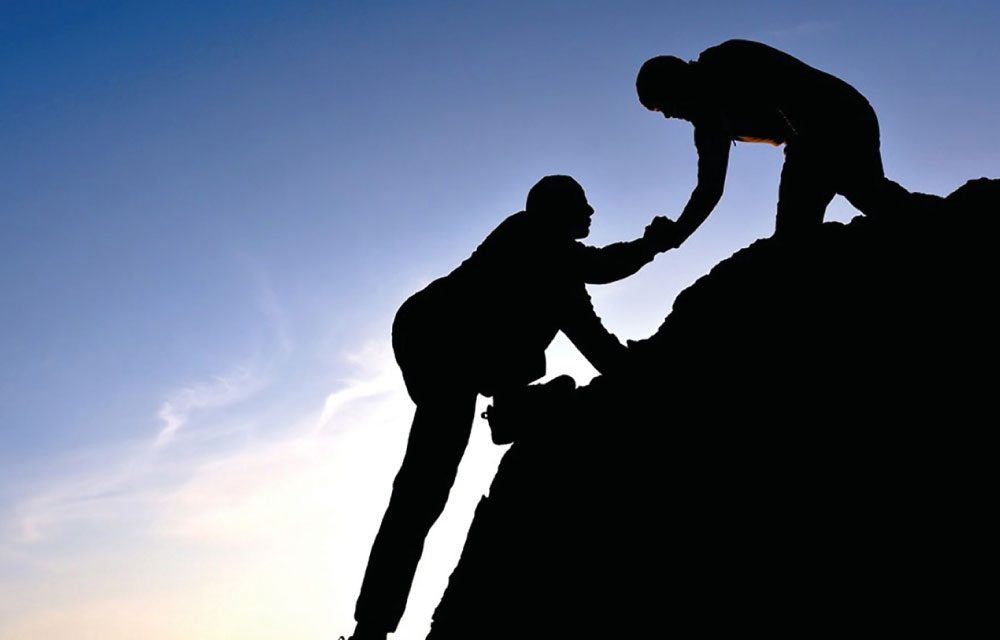 Canais de Comunicação  Diretoria de Vigilância Sanitária do Piauí
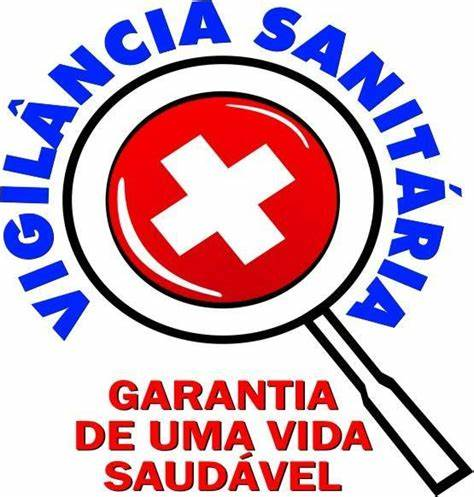 Endereço: Rua 19 de Novembro, 1865 – Primavera
Telefone: (86) 3216-3662/ 3216- 3652 (Ouvidoria)
E-mail: visapiaui@yahoo.com.br
Site: www.saude.pi.gov.br/divisa
Instagram: @vigilanciasanitaria_pi